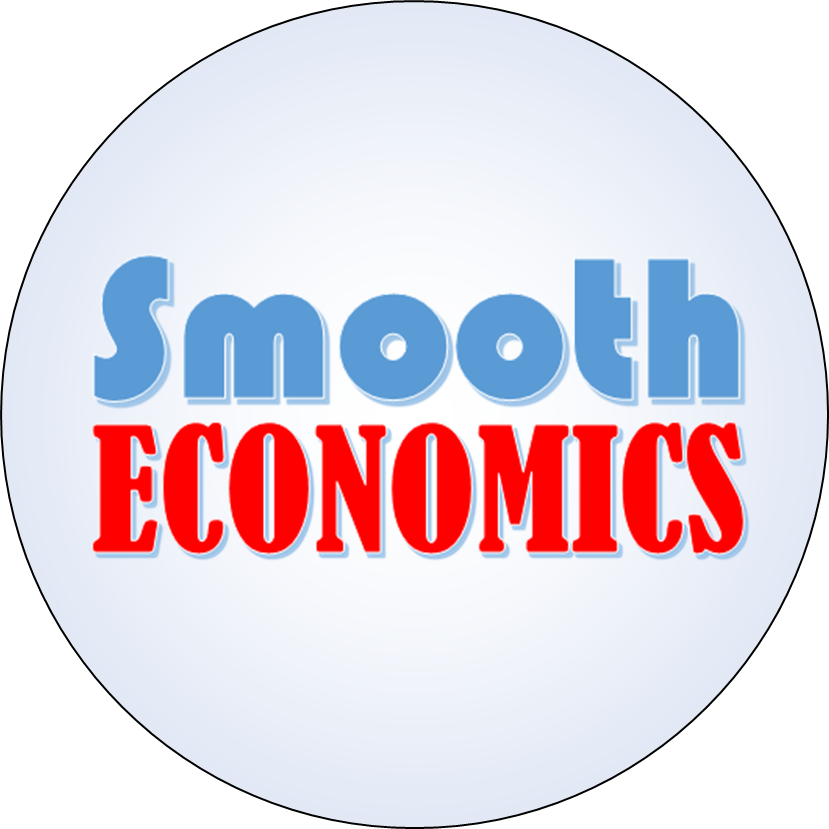 Costs
Upper 6th Micro
Revenue, Costs & Profits
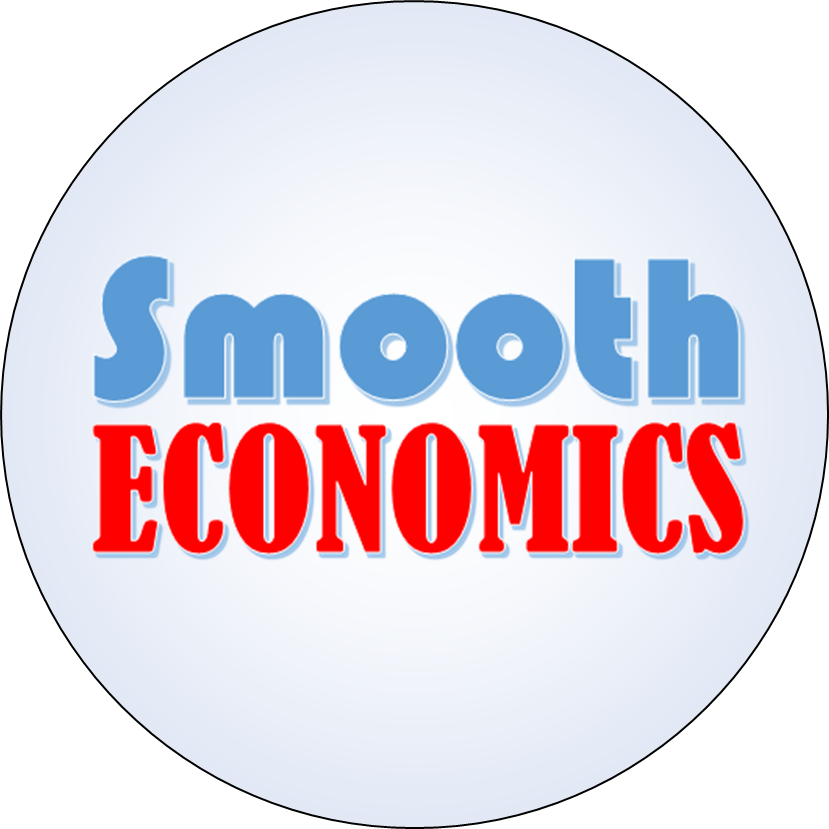 The Production Function
Costs+
Mr O’Grady
The Production Function
Production: The manufacturing of goods and services from components or raw materials, i.e. the firms output
Production levels depends on the amount and quality of resources (FoP) used in production
Production function: a mathematical function that relates the amount of output that can be obtained from a given number of inputs 
It summarises the most technically efficient combinations of L and K to produce output
We tend to consider only capital and labour as firm’s have more control here compared to other FoP
Equation: Q = f(L, K) 
N.B. Whilst in the long run K and L are fully flexible, in the short run we often assume that only L can be adjusted, and that K is therefore fixed
Average Product: The average output produced by each input. It is a way for companies to measure total output produced with a particular combination of variable inputs.
Equation (average product of labour): AP  = Q/L
Marginal Product: The addition to total output from an incremental increase in a given factor input
Equation (marginal product of labour): MP  = ∆Q/∆L
Graphically
Stage I: Increasing marginal returns
With each new worker there is greater scope to specialise and gain the benefits of division of labour…
Hence labour productivity (MP) rises fast so TPL steepens (convex curve)
Stage II: Diminishing marginal returns
With a fixed amount of capital, the scope for specialisation and DoL begins to diminish…
So each new worker does add to total output, but at a slower rate
Labour productivity falls, so TPL flattens (concaved)
Stage III: Negative marginal returns
With a fixed amount of capital, there comes a point where the shop / factory becomes overcrowded
So each new worker gets in everybody else’s way and slows them down
Labour productivity continues to fall and marginal output becomes negative, so the gradient TPL is negative
Output
Stage 3
Stage 2
Stage 1
Point of DTR
Point of DAR
Point of DMR
TP
Quantity of Labour
MP
AP
Quantity of Labour
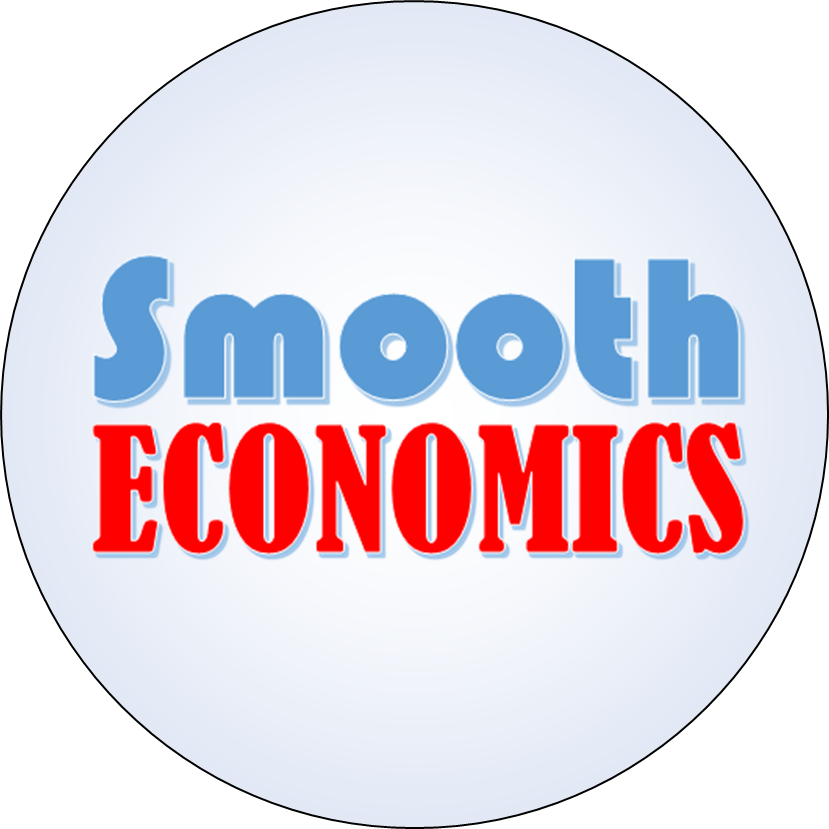 Intro to Costs
Costs
Mr O’Grady
Intro to Costs
Recap: Short Run vs Long Run
Short Run: Assumes that one or more of the factors of productions is fixed
Long Run: Assumes that all of the factors of productions are fully flexible
What is meant by costs? Costs refer to the expenditure a firm undergoes in production, research, retail, in order to manufacture and sell a good or deliver a service
There are two types of costs
Fixed Costs (FC): Costs which do not change regardless of how many products you sell. (You still have to pay them even if you make no sales)
Examples: Rent on buildings, interest on loans, council tax, insurance payments, salaries each month
Sunk costs: Some fixed costs are also sunk costs, those which cannot be recovered if the firm closes down. E.g. specific assets and advertisement expenditure.
Variable Costs (VC): Costs which change with the number of products you sell. (The more you sell the higher the cost)
Examples: Raw materials, packaging, wages (hourly rate) & commission
Total Cost (TC): The sum total of the monetary value of all costs incurred by a firm
Can be broken down into total variable costs and total fixed costs
Equation: TC = TVC + TFC
Average (total) cost (AC): average cost or unit cost is equal to total cost divided by the number of units of a good produced
Equation: AC = TC/Q 
It is also equal to the sum of average variable costs and average fixed costs
Equation: AC = AVC + AFC
AC = TC/Q = ( TVC + TFC )/Q = TVC/Q + TFC/Q = AFC + AVC
Marginal costs (MC): marginal cost is the change in the total cost that arises when the quantity produced is increased incrementally
It is the cost of making one additional unit
Equation: MC = ∆TC/∆Q
MC is the gradient function of TC
N.B. Technically MC = MVC, as marginal fixed costs are always zero (MFC = 0)in the short run (A sandwich shop doesn’t pay more rent if it sells 101 sandwiches as opposed to 100)
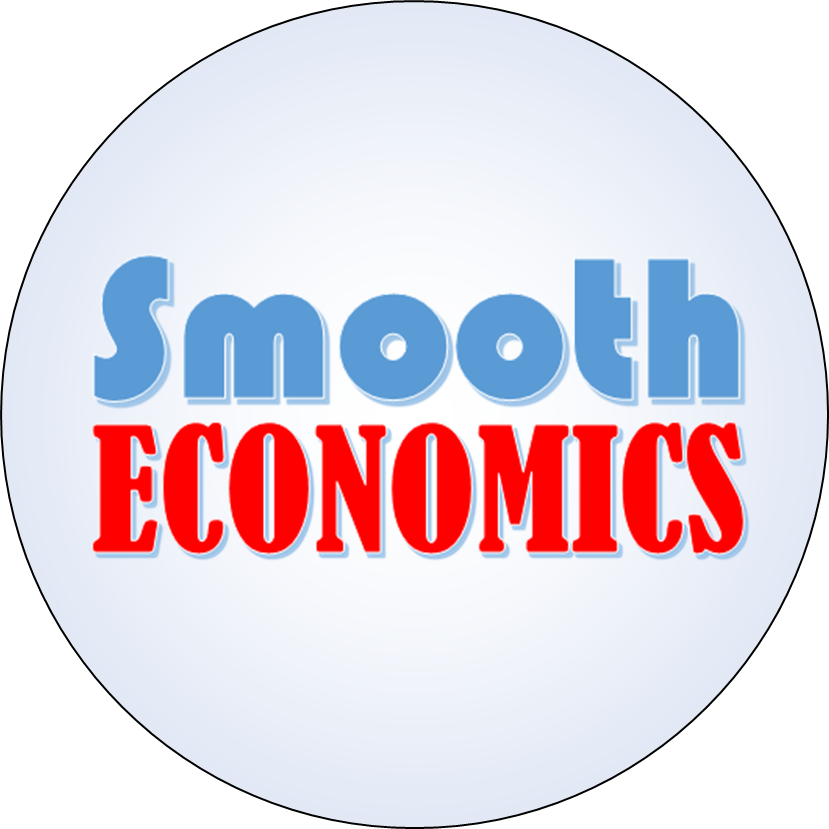 Total Cost Curves -TC, TFC, TVC
Costs
Mr O’Grady
Total Cost Curves - TC, TFC, TVC
Cost Curves: Curves to show how costs vary with a firm’s output quantity.
Fixed Costs: Costs which do not change regardless of how many products you sell. (You still have to pay them even if you make no sales)
TFC Curve: A straight horizontal line to show that whatever the quantity produced, the fixed costs do not change!
TFC
TVC
Cost
Variable Costs: Costs which change with the number of products you sell. (The more you sell the higher the cost)
TVC Curve: Starting at zero, initially they increase steeply, as the first few units are very expensive to produce 
(a firm has to pay a worker for a whole evening shift even if there was only one unit made/customer served)
The curve then flattens off as the increased quantity allows specialisation begins to take place
(Workers can do specific tasks and become very productive at them, making many more units whilst still only paying them for one shift)
After a time the curve then steepens, as diminishing marginal returns set in
(Adding workers do still increase output, but are less productive than previous ones as they compete for a fixed amount of other resources, less output per worker but at the same wage – too many cooks!)
Quantity
Total Costs: The sum total of the monetary value of all costs incurred by a firm
Can be broken down into total variable costs and total fixed costs
Equation: TC = TVC + TFC
TC  Curve: The total cost curve has the same shape as the TVC curve, but starts at TFC curve. 
This represents the fact that total cost is the sum of total variable and total fixed costs
TFC
TFC
TFC
Cost
Cost
TC
TC
TVC
TC
TVC
Changes to The TC Curve:
If TFC moves up or down, so too will TC.
If the shape of TVC changes (e.g. steeper or shallower)
Cost
TVC
Quantity
Quantity
Quantity
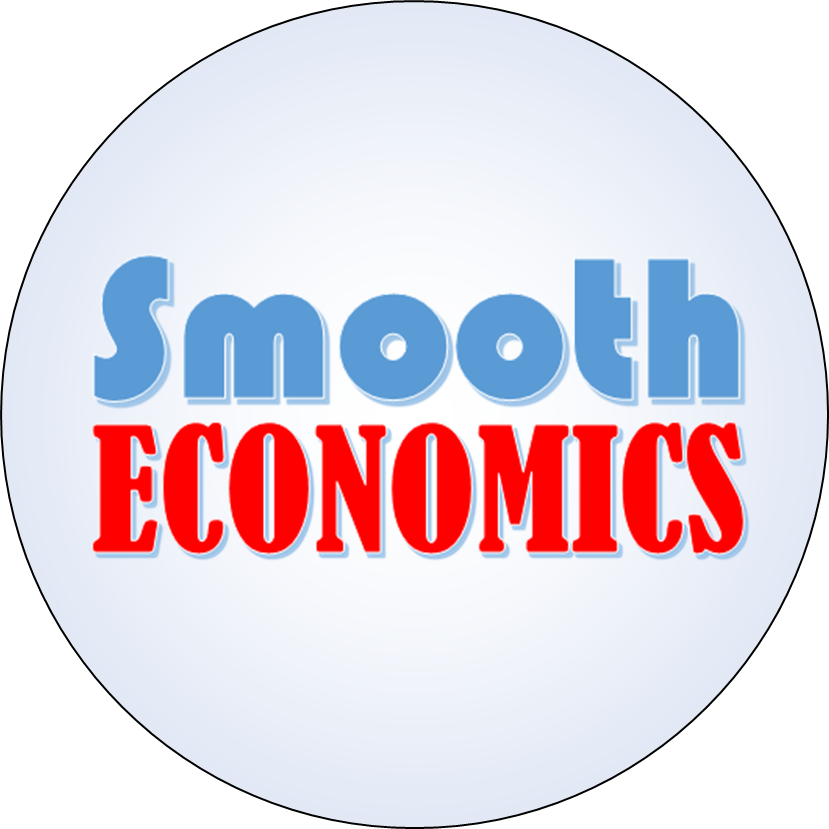 Average Cost Curves -AC, AFC, AVC
Costs
Mr O’Grady
Average Cost Curves - AC, AFC, AVC
Average Cost Curves: Curves to show how average costs vary with a firm’s output quantity.
Fixed Costs: Costs which do not change regardless of how many products you sell. (You still have to pay them even if you make no sales)
Equation: AFC = TFC/Q
AFC Curve: An asymptote. As fixed costs don’t change, initially AFC is very high, as we divide the total fixed cost by very low values of Q. 
However, AFC immediately falls very sharply (Increasing quantity from 1 to 2 halves the value of AFC) and then begins to flatten off incremental increases in Q cut AFC by a smaller extent
As Q gets large, AFC gets very low tends towards zero, but will never be equal to it exactly.
Cost
AFC
Quantity
Variable Costs: Costs which change with the number of products you sell. (The more you sell the higher the cost)
Equation: AVC = TVC/Q
AVC Curve: U shaped. Initially AVC is high as the first few units are very expensive to produce. 
AVC falls at first as with an increasing output, there is more scope for resources to specialise and produce a greater output from the a given cost of inputs. 
AVC then begins to increase again though as diminishing marginal returns to inputs set in, but a firm still has to pay the same cost for each input unit.
Cost
AVC
AFC
Quantity
Average (total) cost: average cost or unit cost is equal to total cost divided by the number of units of a good produced
Equation: AC = TC/Q
Average cost is the sum total of average fixed cost and average variable cost
Equation: AC = AVC + AFC
AC Curve: U shaped. Strictly above the AVC and AFC curves as it is both of them added together.
AC starts high (as AFC is high) then falls towards the AVC curve. It begins to increase like AVC as diminishing marginal returns set in.
The gap between the AC and AVC is equivalent to size of AFC. It gets increasingly narrower and AC and AVC tend towards being equal as AFC tends towards being zero.
Cost
AC
AVC
AFC
Quantity
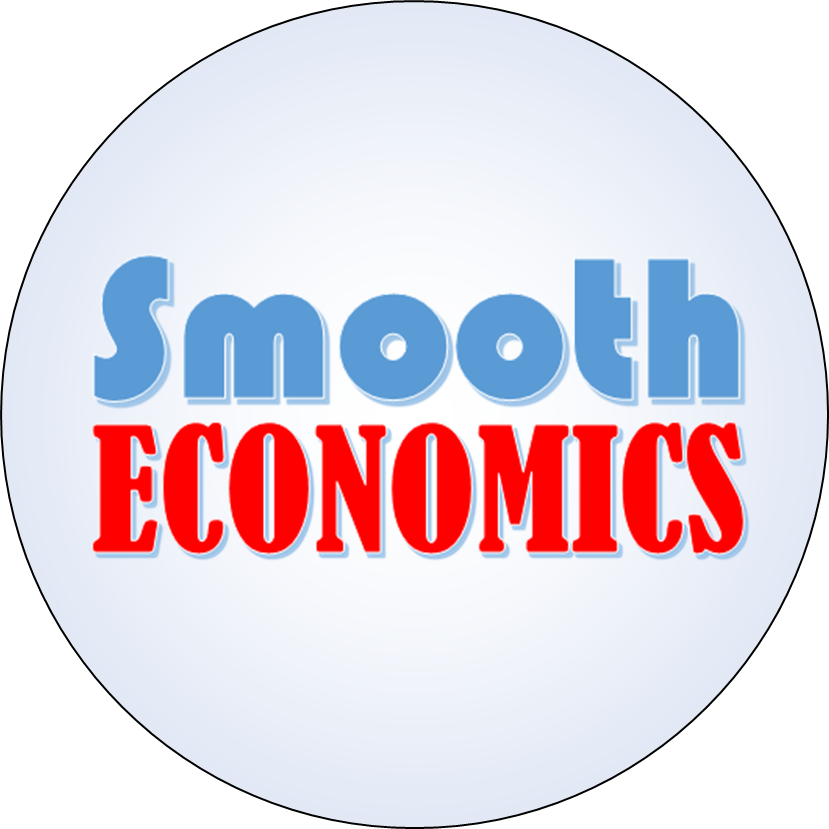 Marginal Cost Curves
Costs
Mr O’Grady
Marginal Cost Curves
Marginal costs: marginal cost is the change in the total cost that arises when the quantity produced is increased incrementally
It is the cost of making one additional unit
Equation: MC = ∆TC/∆Q
MC is the gradient function of TC
MC Curve: ‘Nike Swoosh’ shaped. Initially starts quite high as the first few units are expensive to produce. 
MC falls at first as a higher quantity gives scope for inputs to become more specialised and an extra input gives a greater increase in output. Therefore marginal output becomes less expensive
However, as diminishing marginal returns set in, the MC curve begins to rise, getting steeper and steeper as marginal inputs have an ever decreasing return, but still cost the same
TC
Cost
Cost
MC
AC
Quantity
Quantity
Key Observation: MC intercepts AC at AC’s lowest point. This must ALWAYS be the case. 
To see this, we need only remember that MC is the cost of producing another unit 
a. If MC < AC: The marginal unit will drag the AC down lower, and therefore AC cant be minimised if it can still go lower
b. If MC > AC: The marginal unit will drag the AC up higher, therefore AC can’t be minimised if it is increasing
c. If MC = AC: The cost of producing the next unit is the same as the (average of the) ones before, the average remains unchanged. Therefore, MC = AC, AC must remain constant
With these three scenarios in mind, it must be the case that AC = MC can only occur when AC is minimised, the gradient of AC is 0.
TC
Cost
Cost
MC
AC
Quantity
Quantity
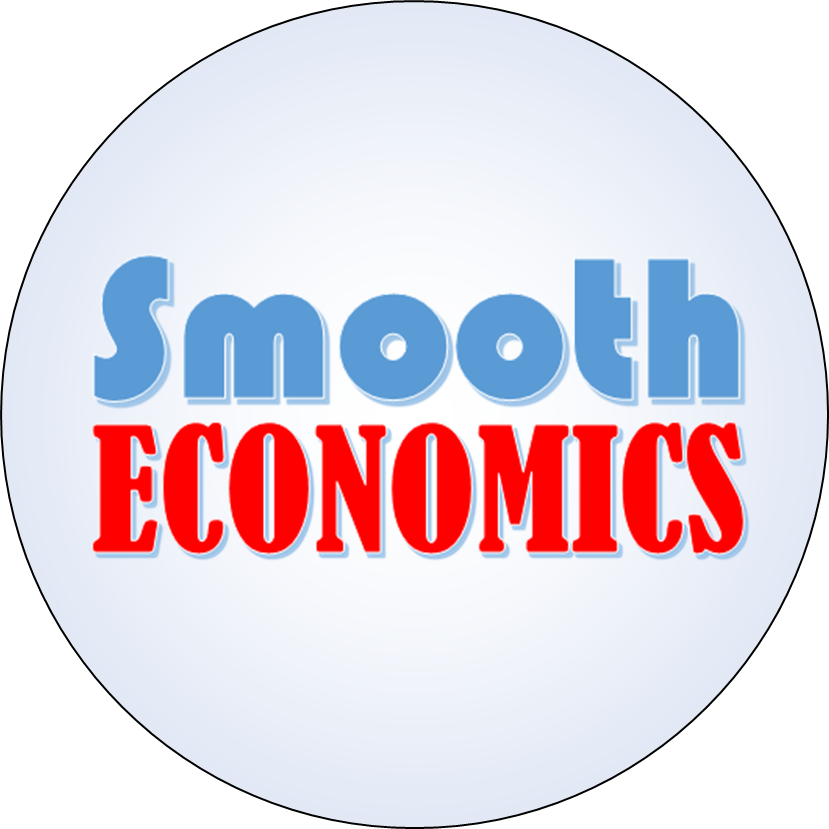 Changes in Costs
Costs
Mr O’Grady
Changes in Costs
Changes in Fixed Costs: Fixed costs are independent of the level of output (q)
A change in fixed costs therefore has no effect on marginal costs or variable costs
Diagram: When there is a rise in fixed costs, AC curve shifts up from AC to AC1
E.g. An increase in rent 
The new AC curve will also move rightwards to maintain the intersection of MC at the minimum point of AC
Changes in variable costs: Variable costs are not independent of output (q)
A change in variable costs therefore has an effect on marginal costs as well
Diagram: A rise in variable costs sees an upward shift in AC (AC to AC1) and MC (MC to MC1)
E.g. An increase in the prices of raw materials
The new MC and AC curves still maintain their intersection at AC’s minimum point
MC1
Increased Fixed Costs
Increased Variable Costs
Cost
Cost
MC
MC
AC1
AC1
AC
AC
Quantity
Quantity
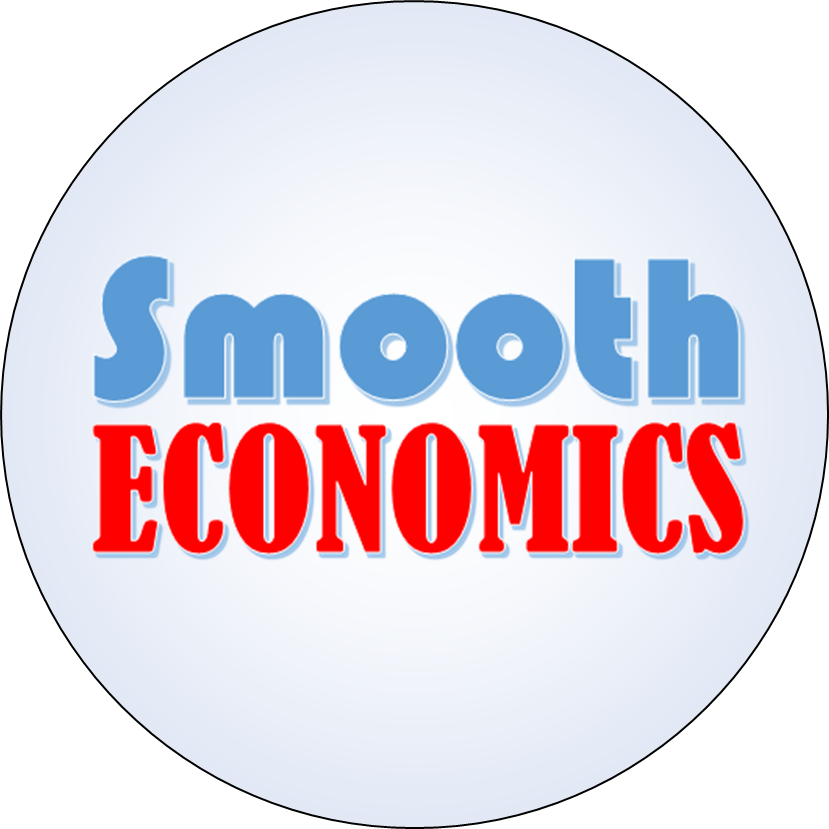 Long Run Costs – LRAC Curve
Costs
Mr O’Grady
Long Run Costs
An important clarification: In the short run, the SRAC curve (referred to as just AC previously) reflects changes in labour input only, as capital is assumed to be fixed in the short-run
However: in the long run firms can vary capital as well as labour
They will purchase the level of capital that is right for the level of expected output
To achieve a new level of output, firms can now change Capital (K) as well as Labour (L)
Whenever K changes, the firm’s SRAC curve will change (as the short run, i.e. fixed, level of capital is changed)
Long run average cost: the minimum average cost (TC/Q) when all inputs are fully flexible
Long-Run Average Cost (LRAC) curve: an ‘envelop’ curve that is found by tracing a line that is tangential to one single point of each SRAC curve
Cost
SRAC1
A wide U-shape with three phases
Economies of scale (SRAC1)
A fall in long-run average costs as output rises
Linked to increasing returns to scale (input : output ratio)  
Constant returns to scale (SRAC2)
Where long-run average costs are neither rising nor falling
This is the lowest point of the LRAC, the minimum efficient scale (MES) and is productively efficient! 
Diseconomies of scale (SRAC3)
A rise in long-run average costs as output rises
Linked to decreasing returns to scale
SRAC3
LRAC
SRAC2
Quantity
LRAC Concepts
Minimum Efficient Scale: The MES is the scale of output where internal economies of scale have been fully exploited but diseconomies of scale have not yet occurred
It is the level of output at which LRAC stops falling (The LRAC curve’s gradient is zero at this point)
Lowest cost production occurs
Productive efficiency: producing goods and services with the optimal combination of inputs to produce maximum output for the minimum cost. No extraneous waste.
Operating along the lowest level of the LRAC curve
The ‘optimum level of production’
Key Question: How does the idea of returns to scale (a theory of production) link to costs?
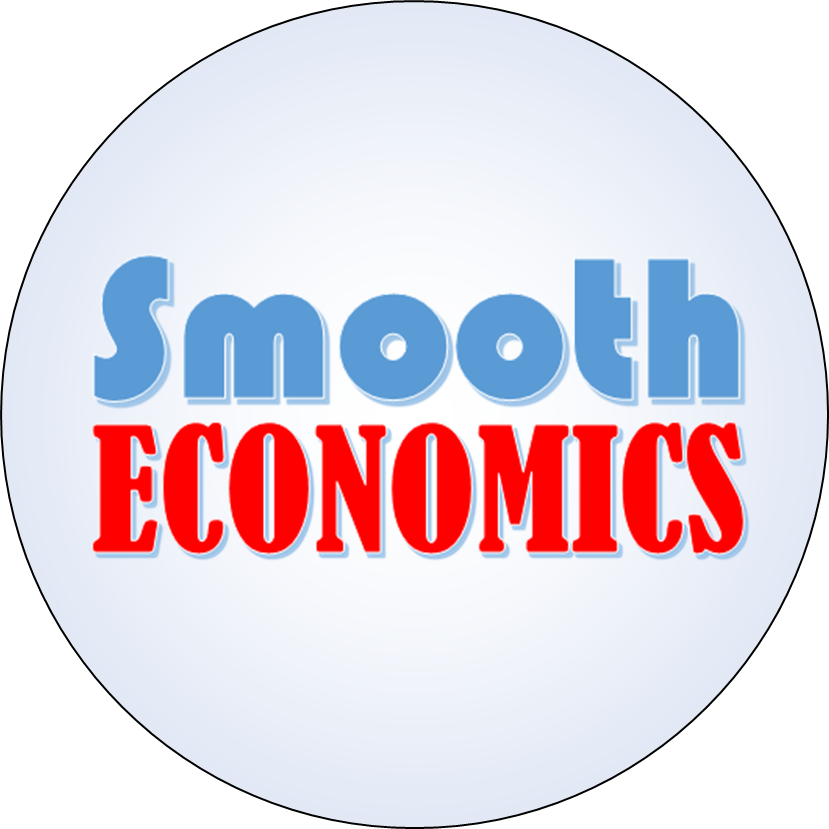 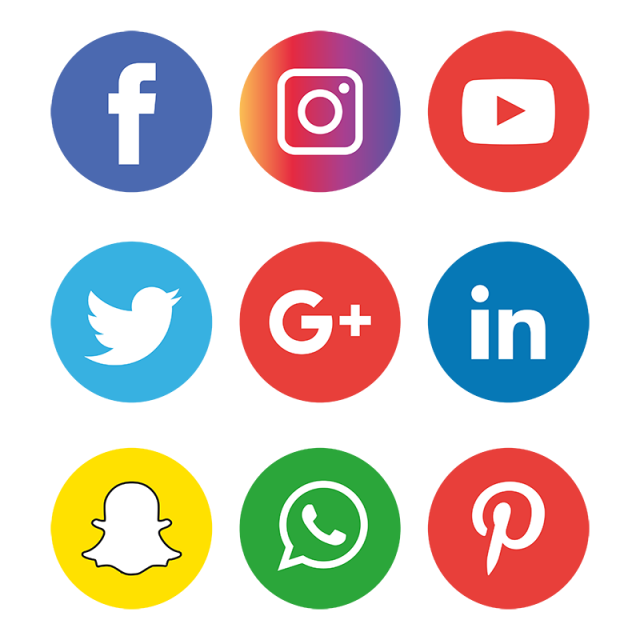 Where next?
Visit our website: www.smootheconomics.co.uk
Find more resources, enrichment materials, details of courses, competitions, and more!
Find Our socials:
YouTube: Smooth Economics
Instagram: @smootheconomics
Twitter: @SmoothEconomics
Facebook: @SmoothEconomics
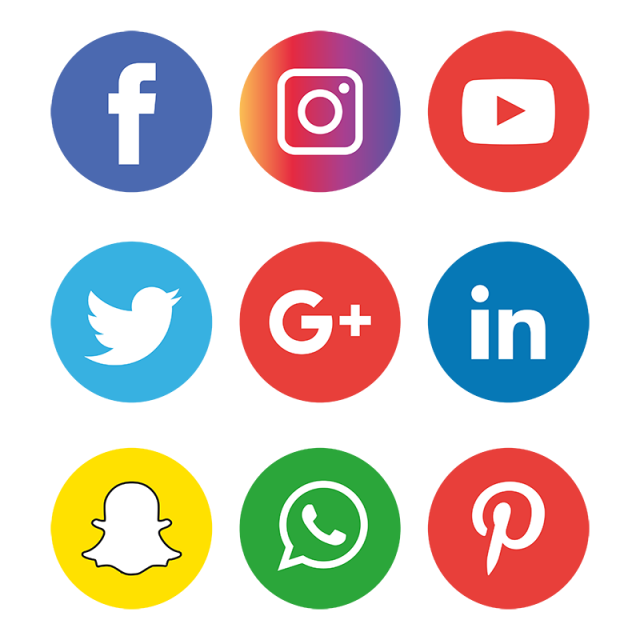 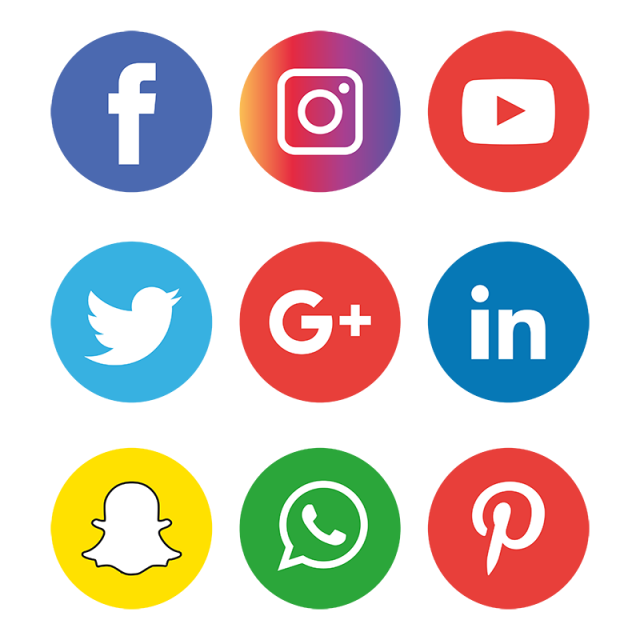 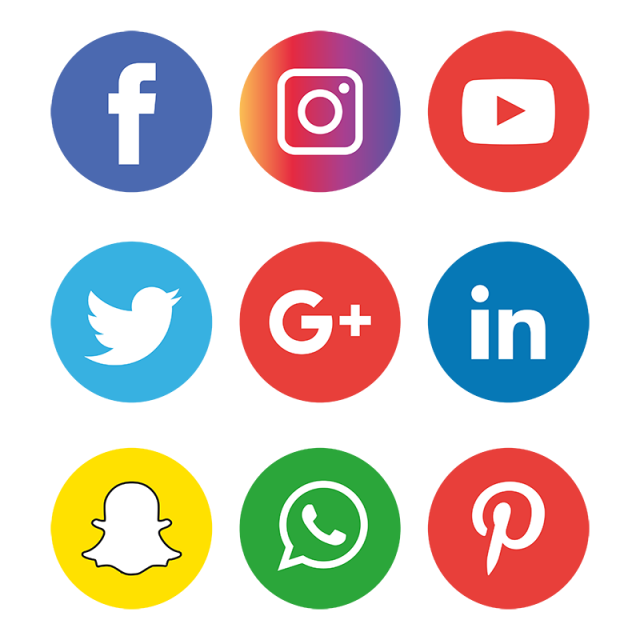